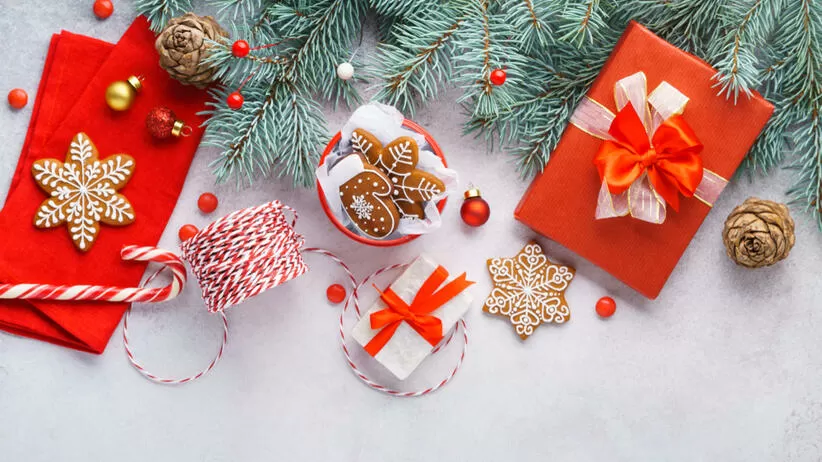 Dekoracje i ozdoby świąteczne
Prace uczniów z klas 4-7
klasa 4a
Mikołaj Kuświk
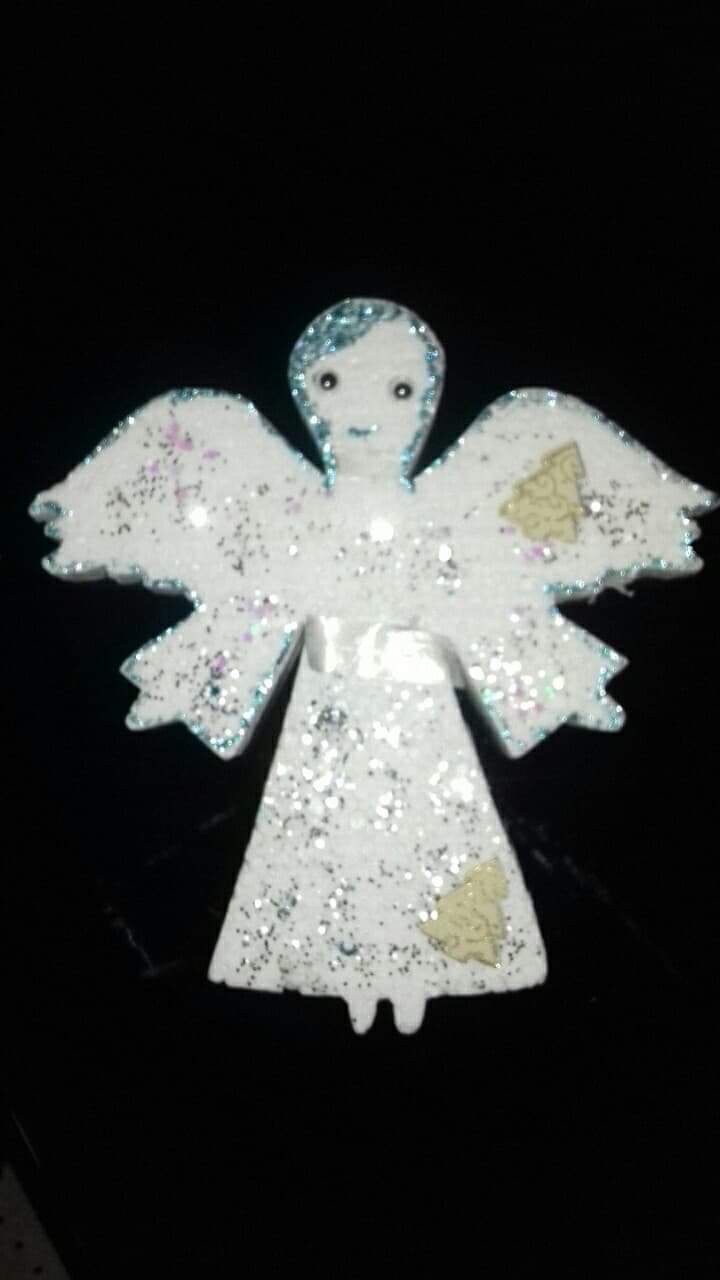 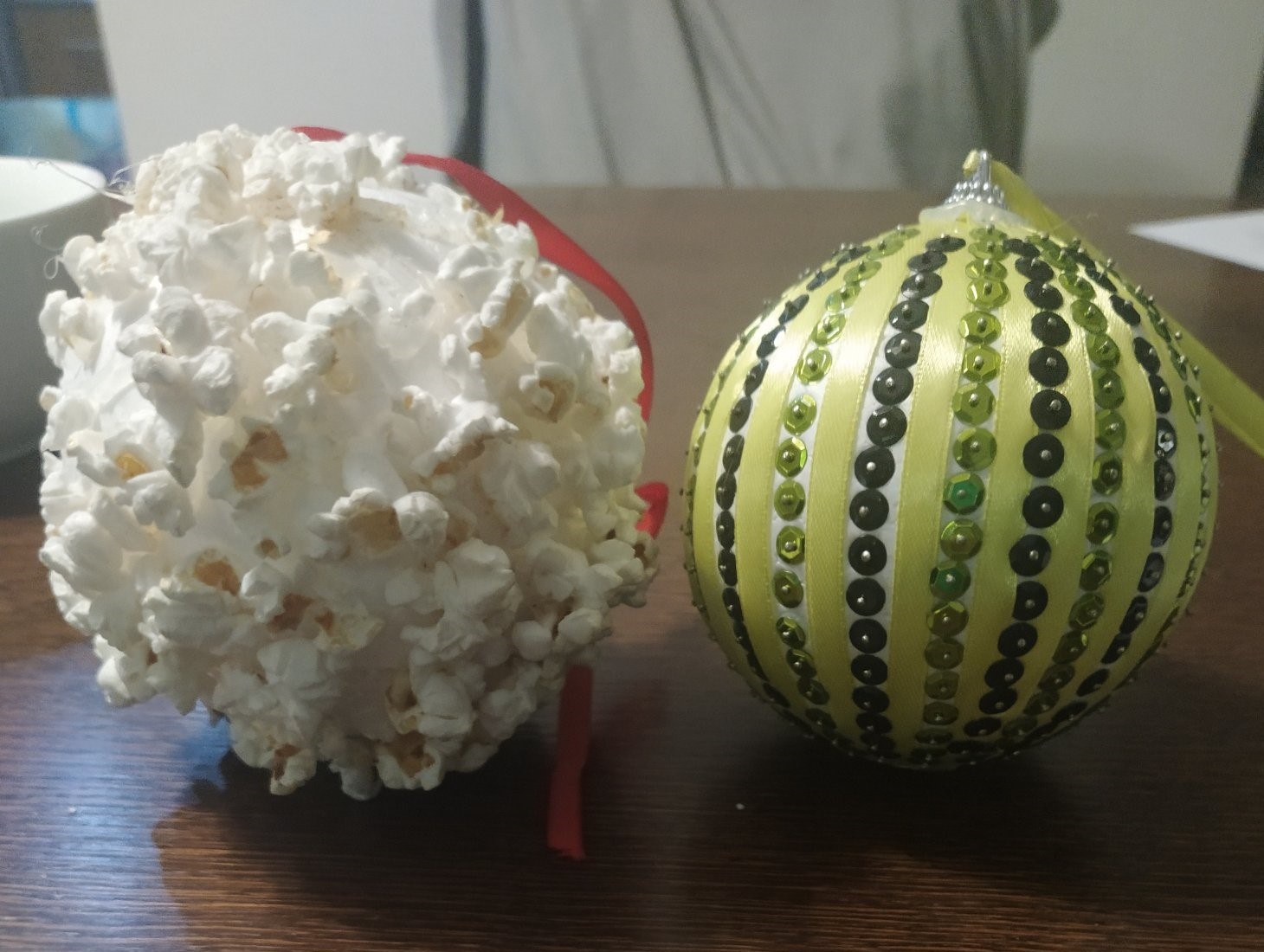 Blanka Kwaśniewska
Jakub Nowak
Nikola Pietrzak
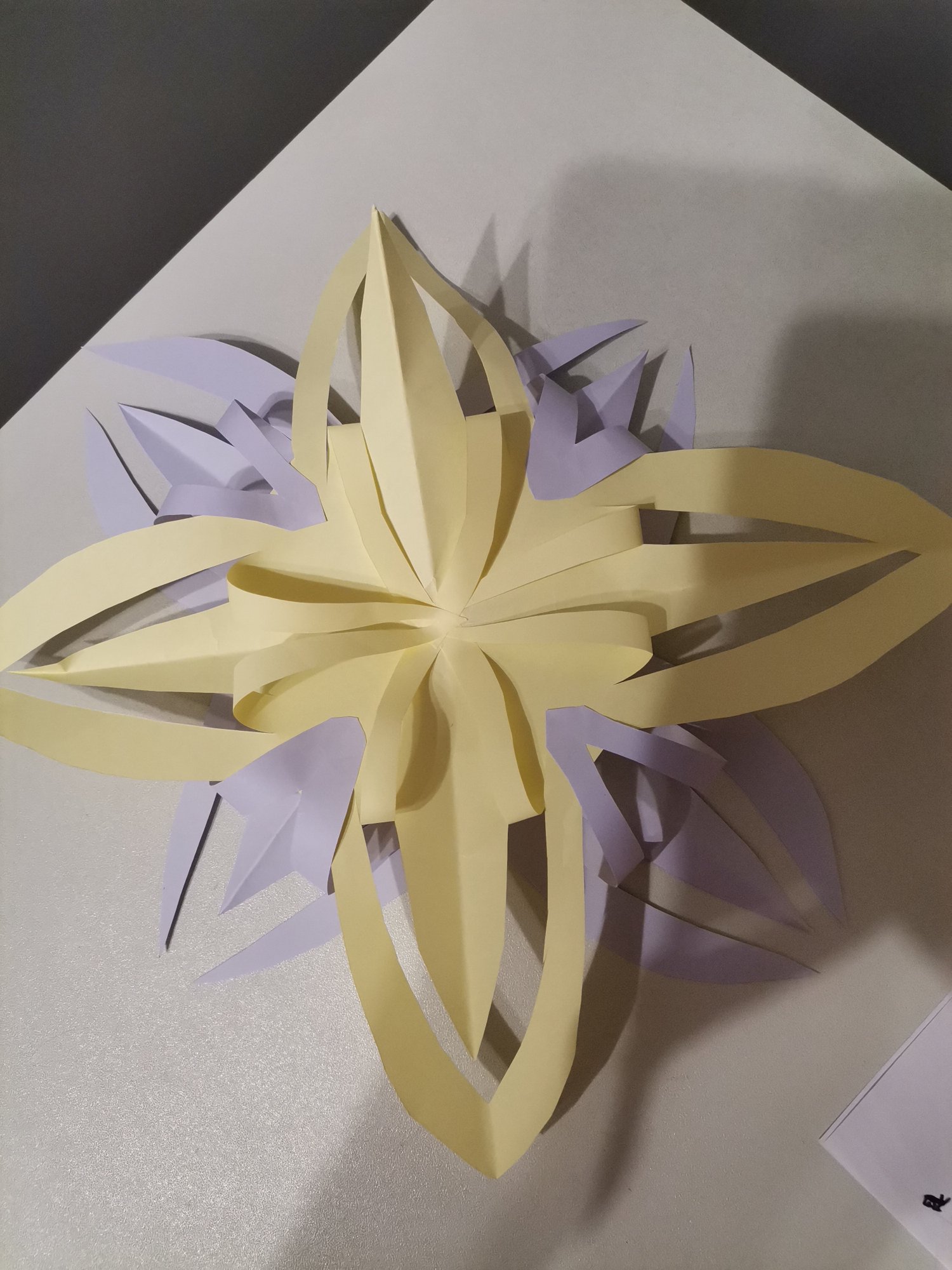 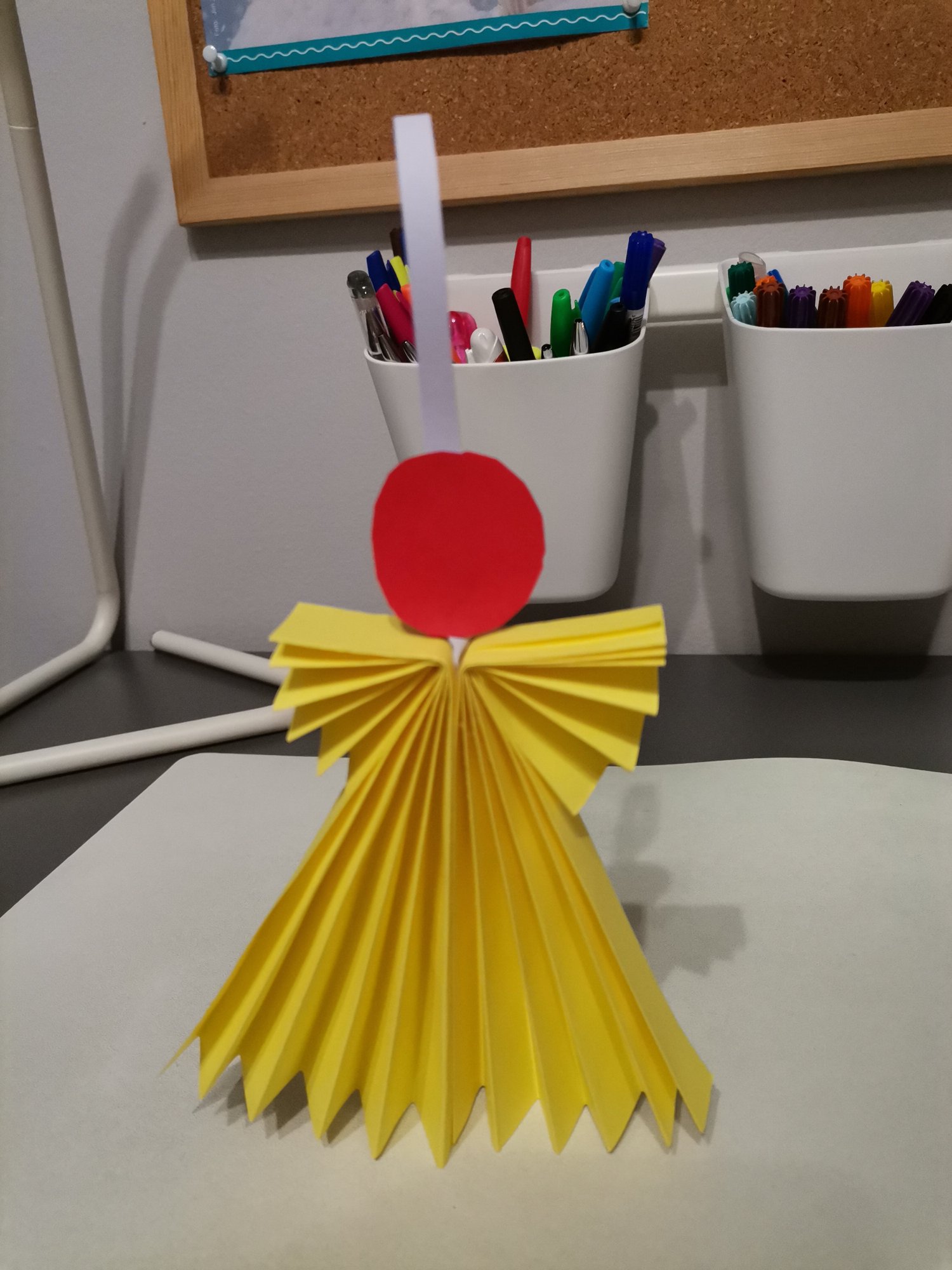 Lena Mikołajczyk
Adrianna Kaczmarek
Szymon Skiba
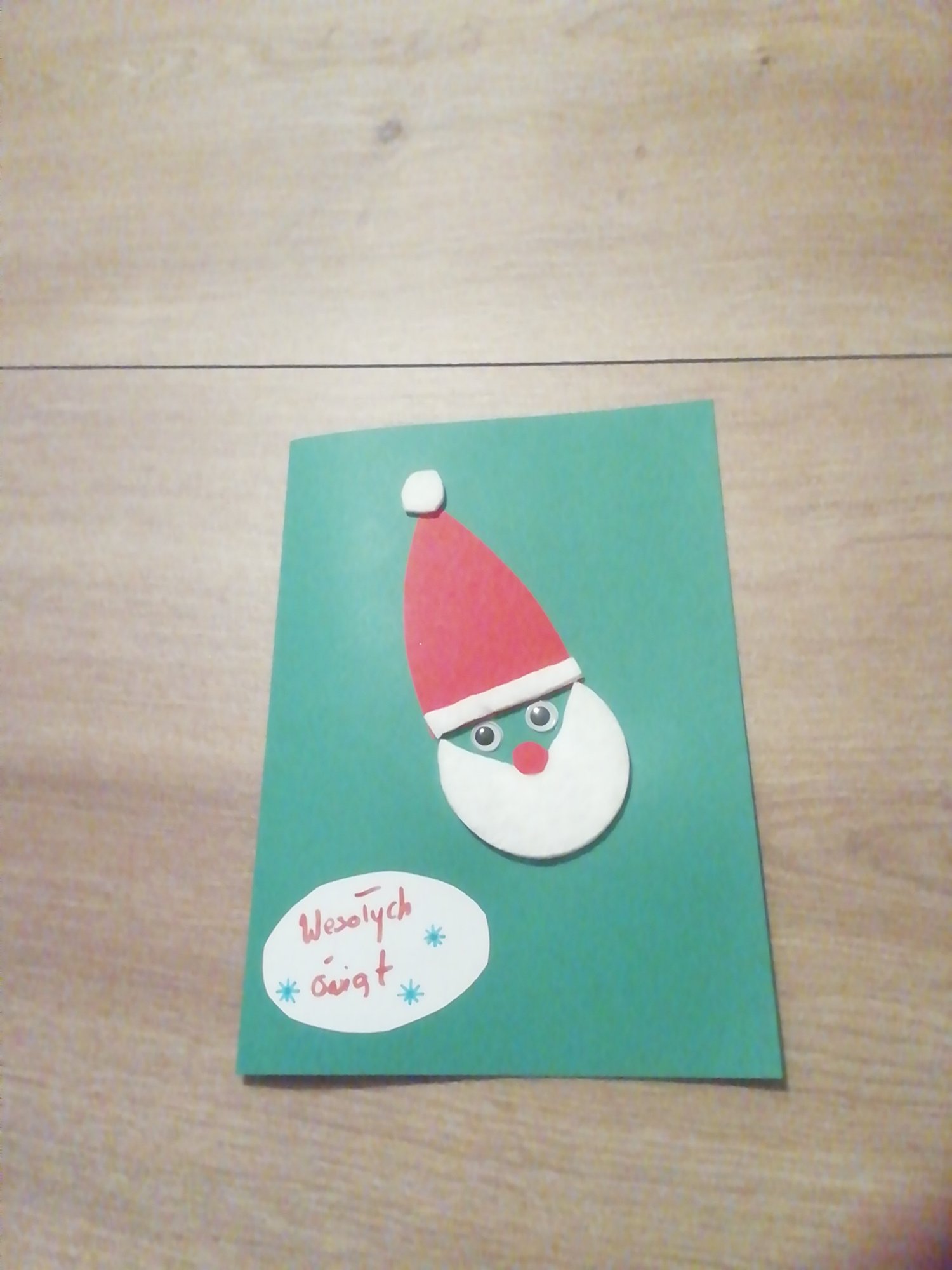 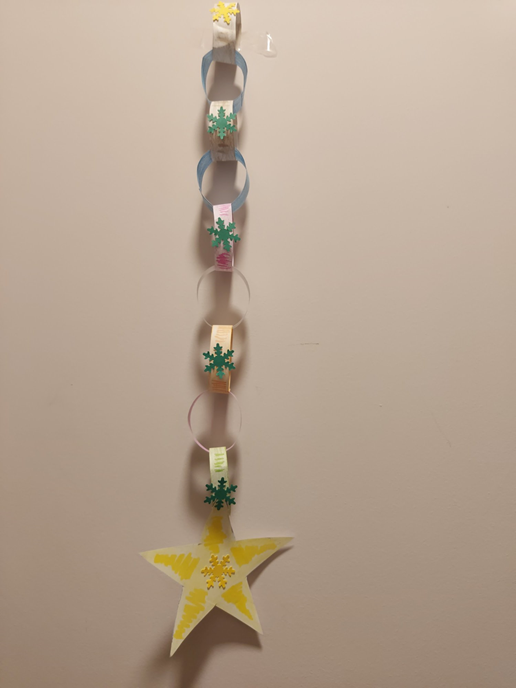 Wiktor Kłysz
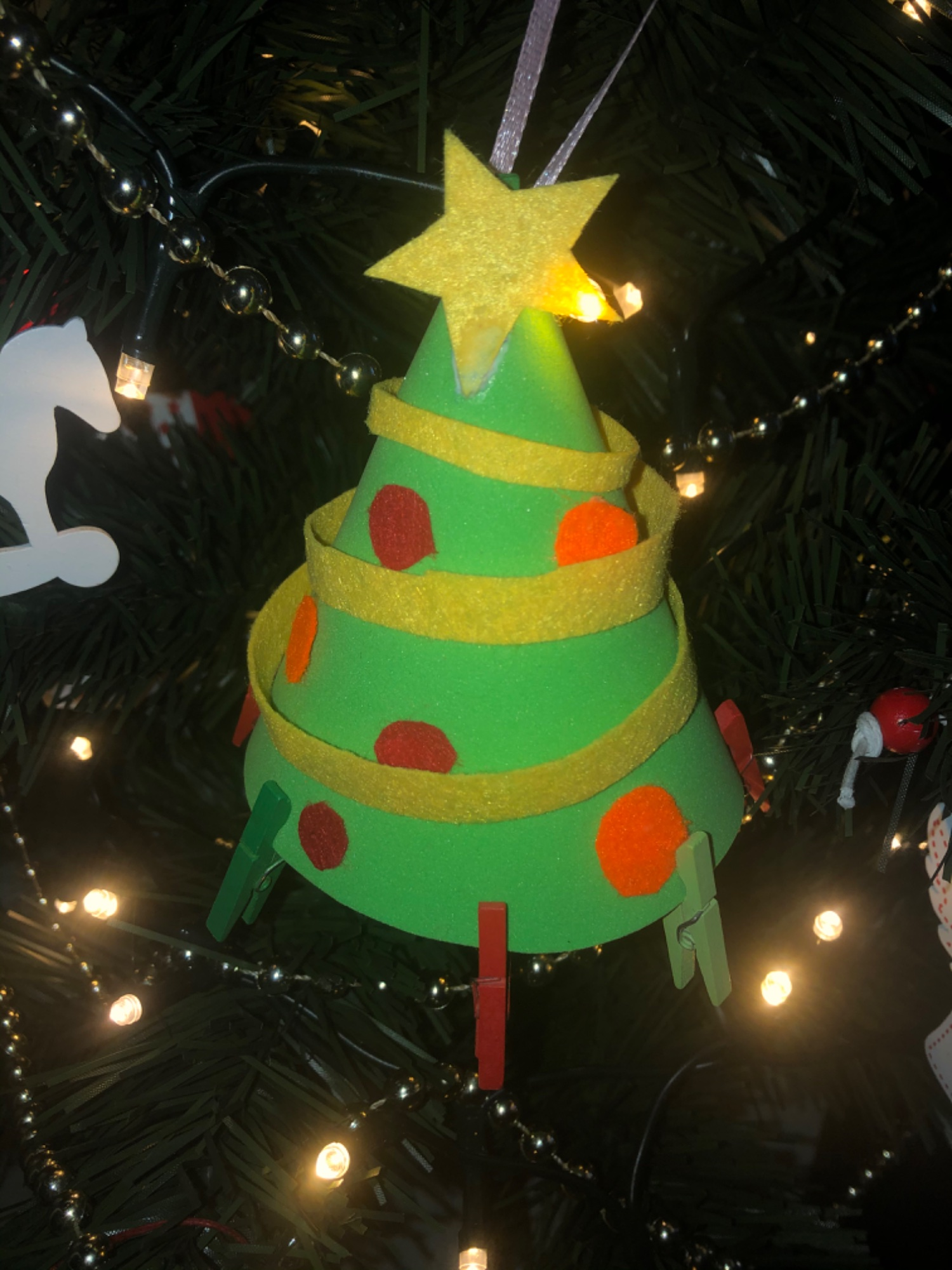 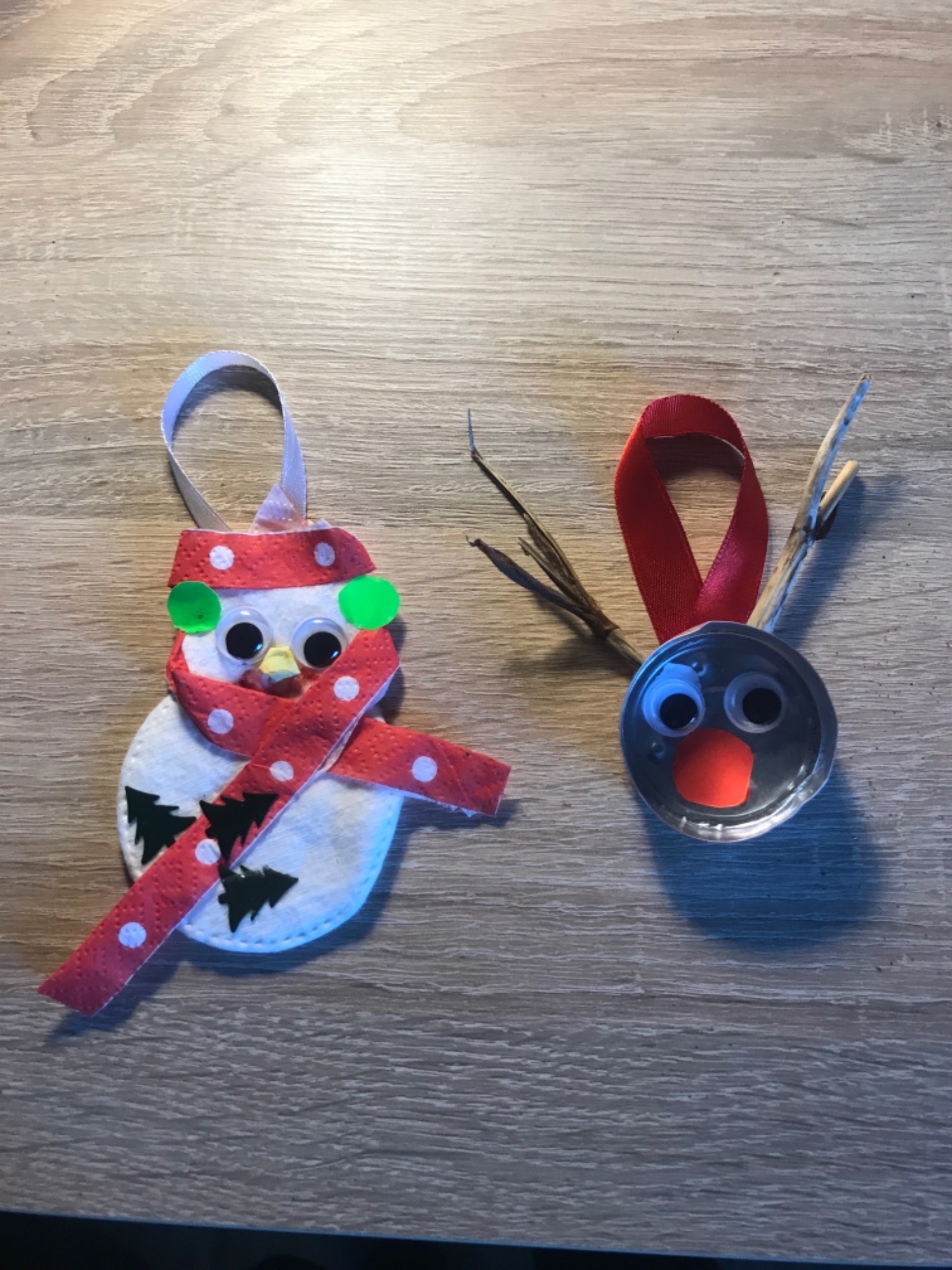 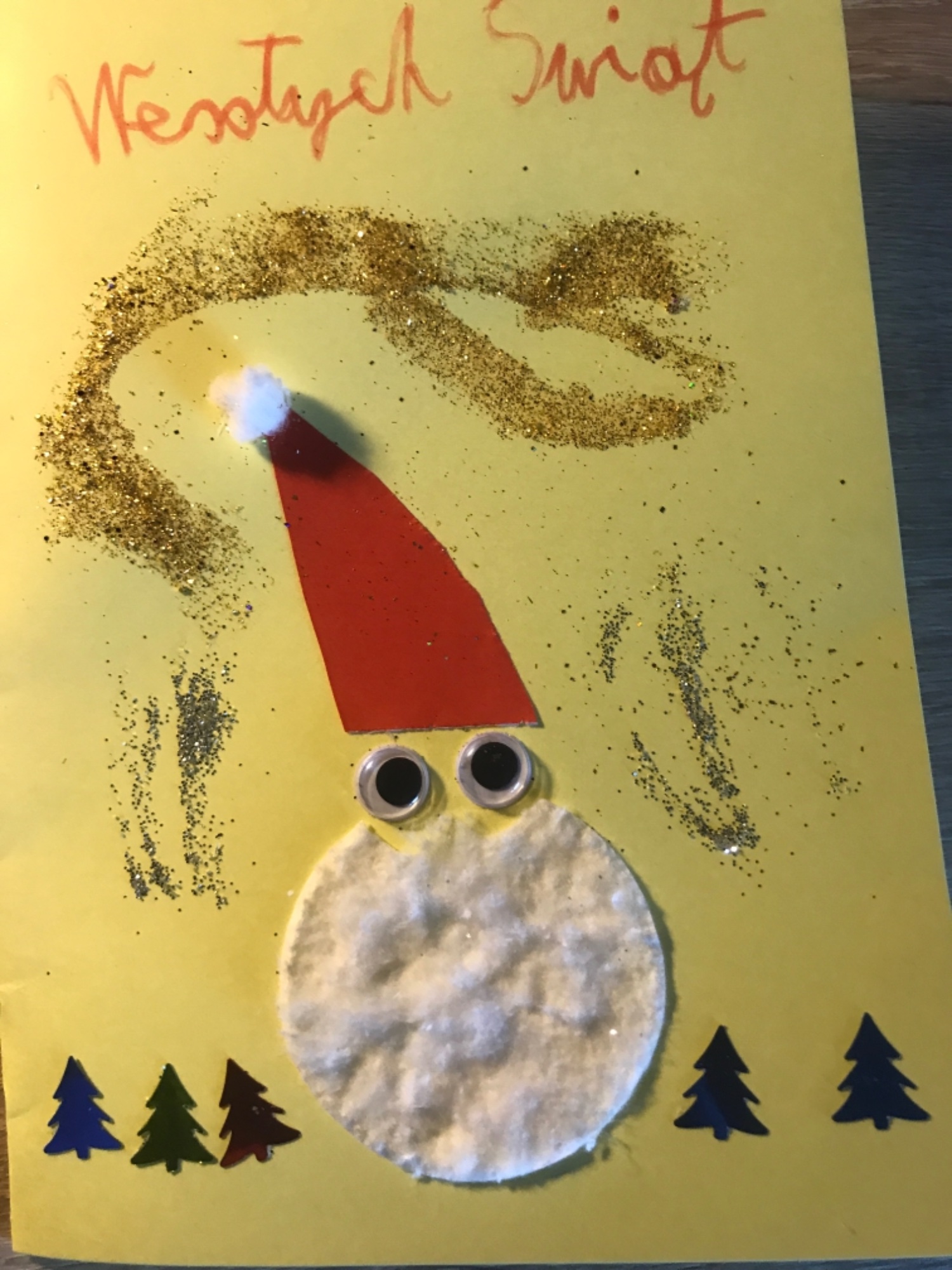 Franciszek Ratajczyk
Norbert Owsiany
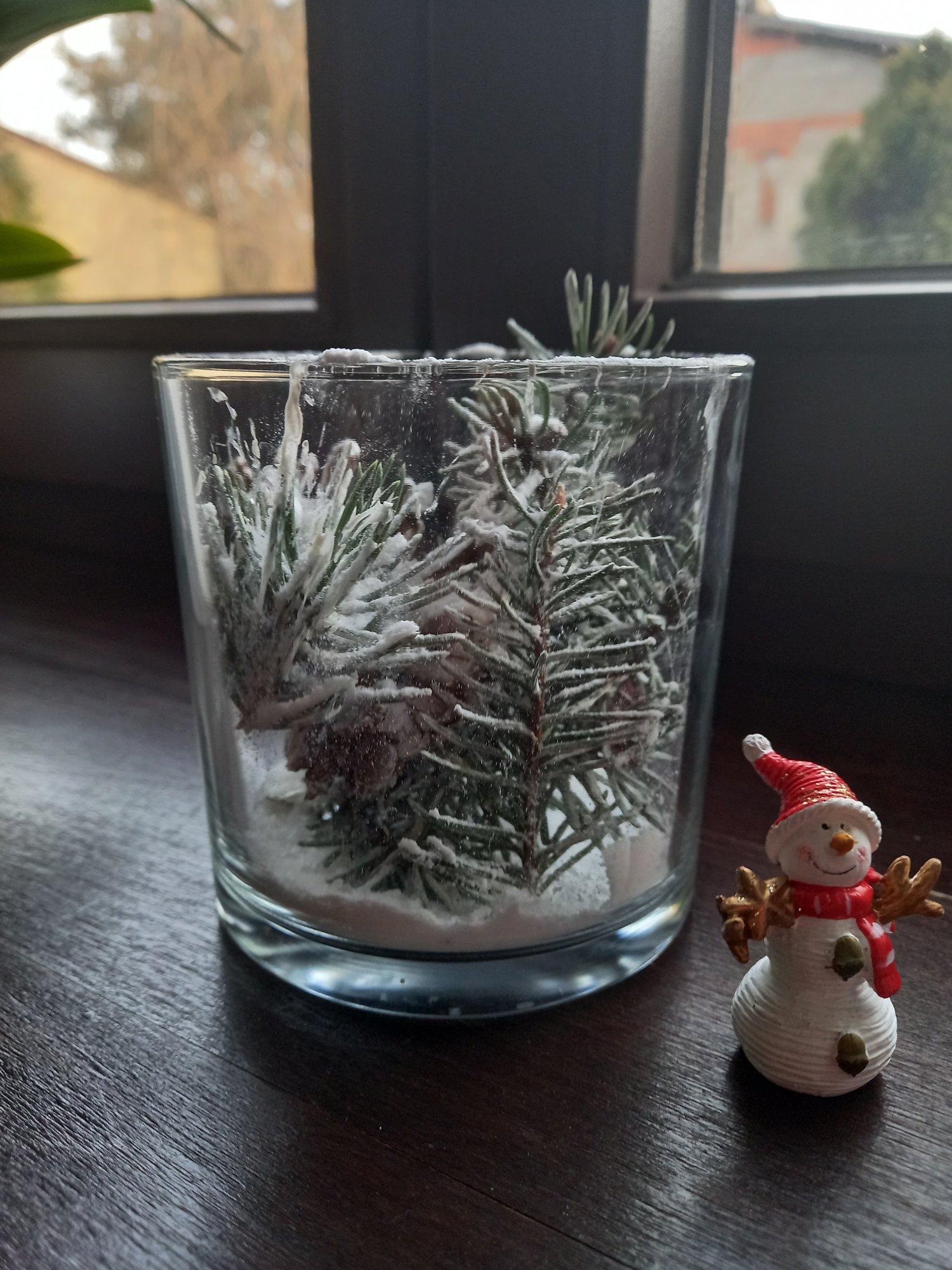 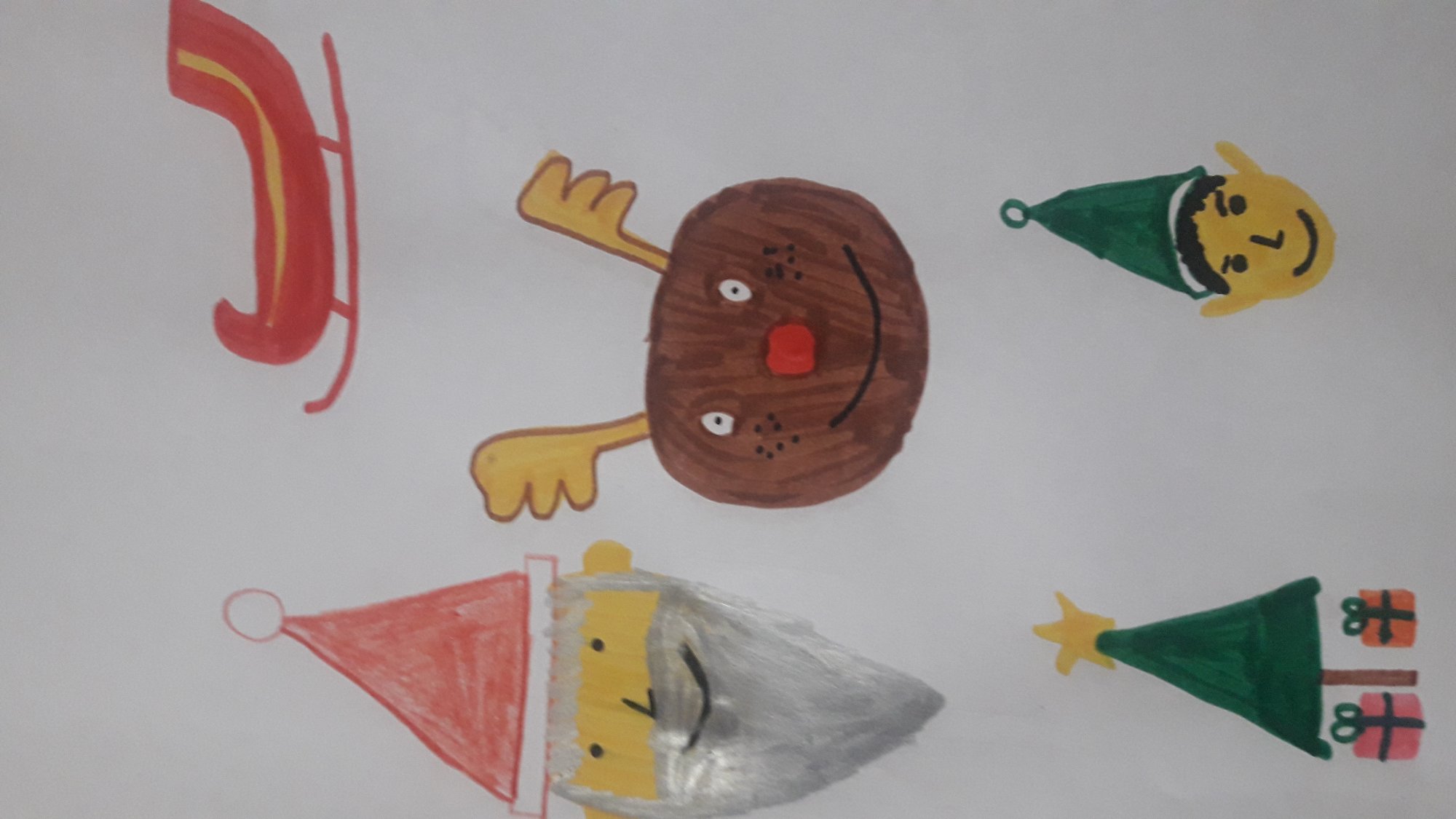 Jan Żuberek
klasa 4b
Maciej Zalewski
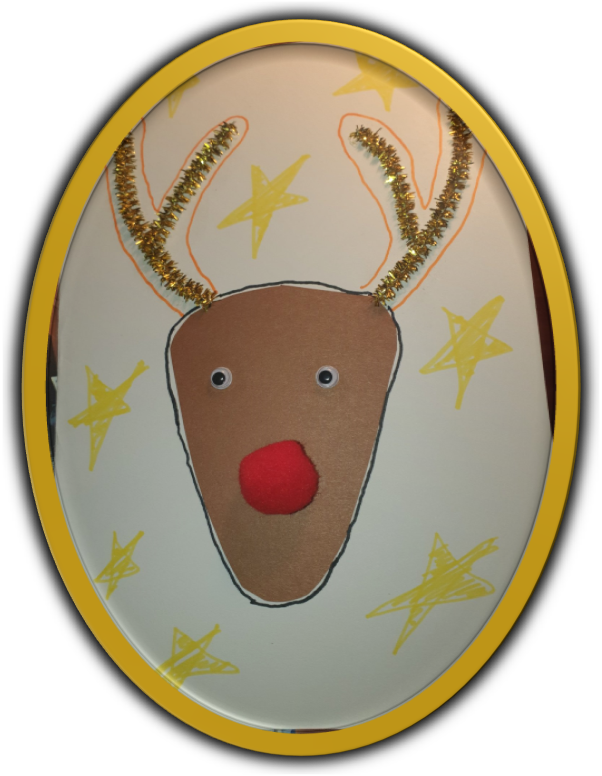 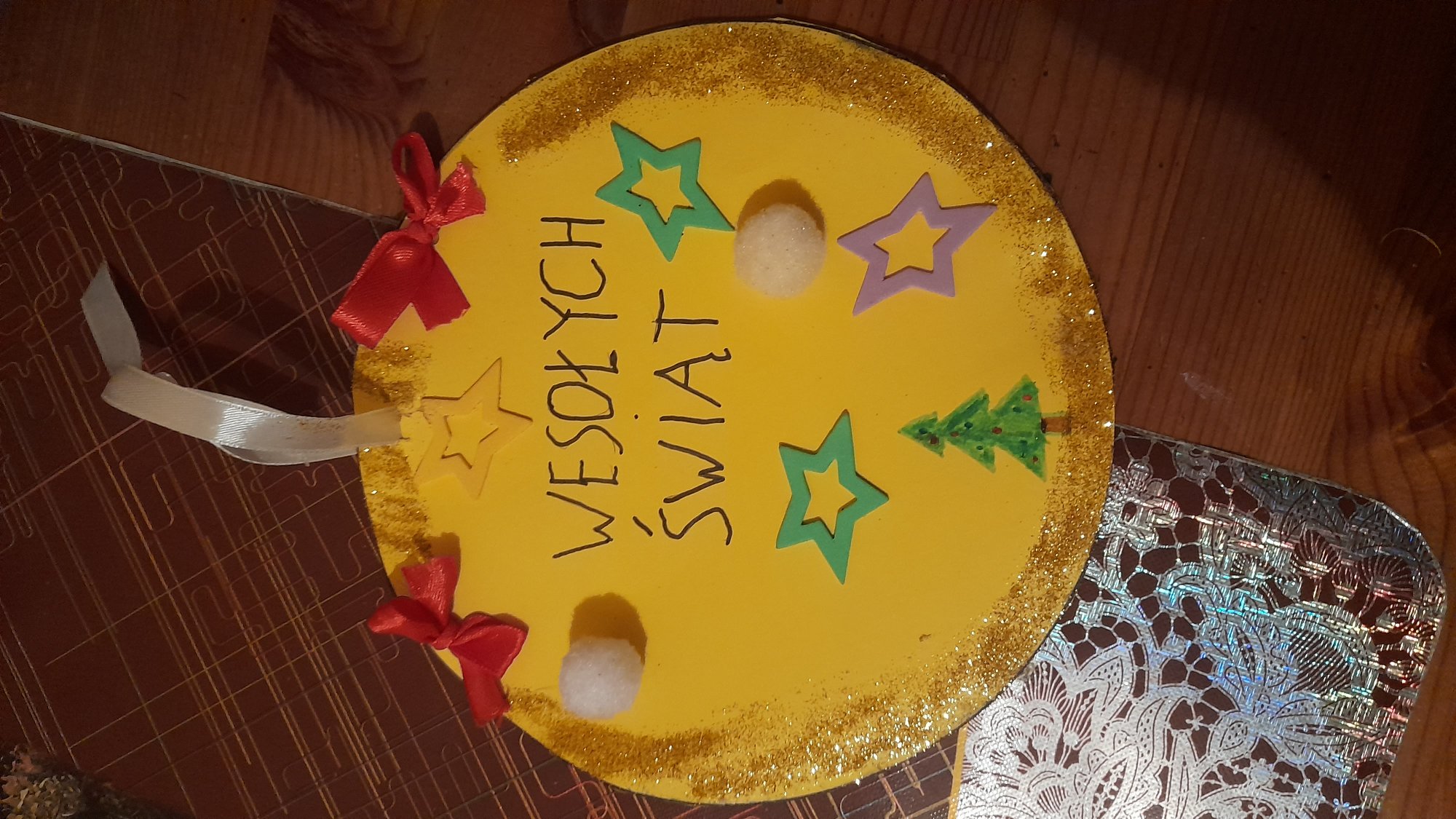 Adrian Pawliczak
Wiktor Witczak
klasa 5a
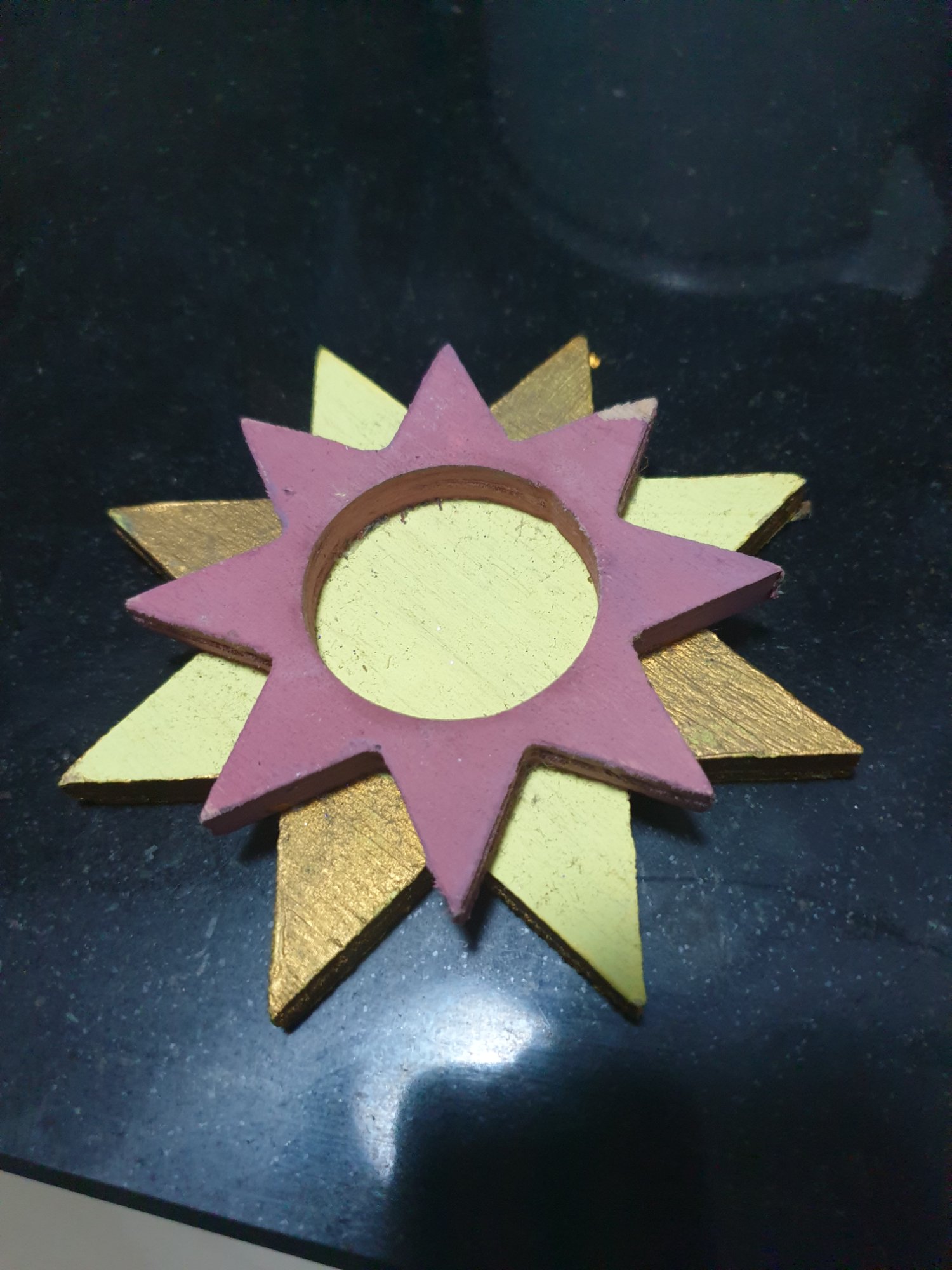 Patrycja Kobza
Wiktor Przysiecki
klasa 6a
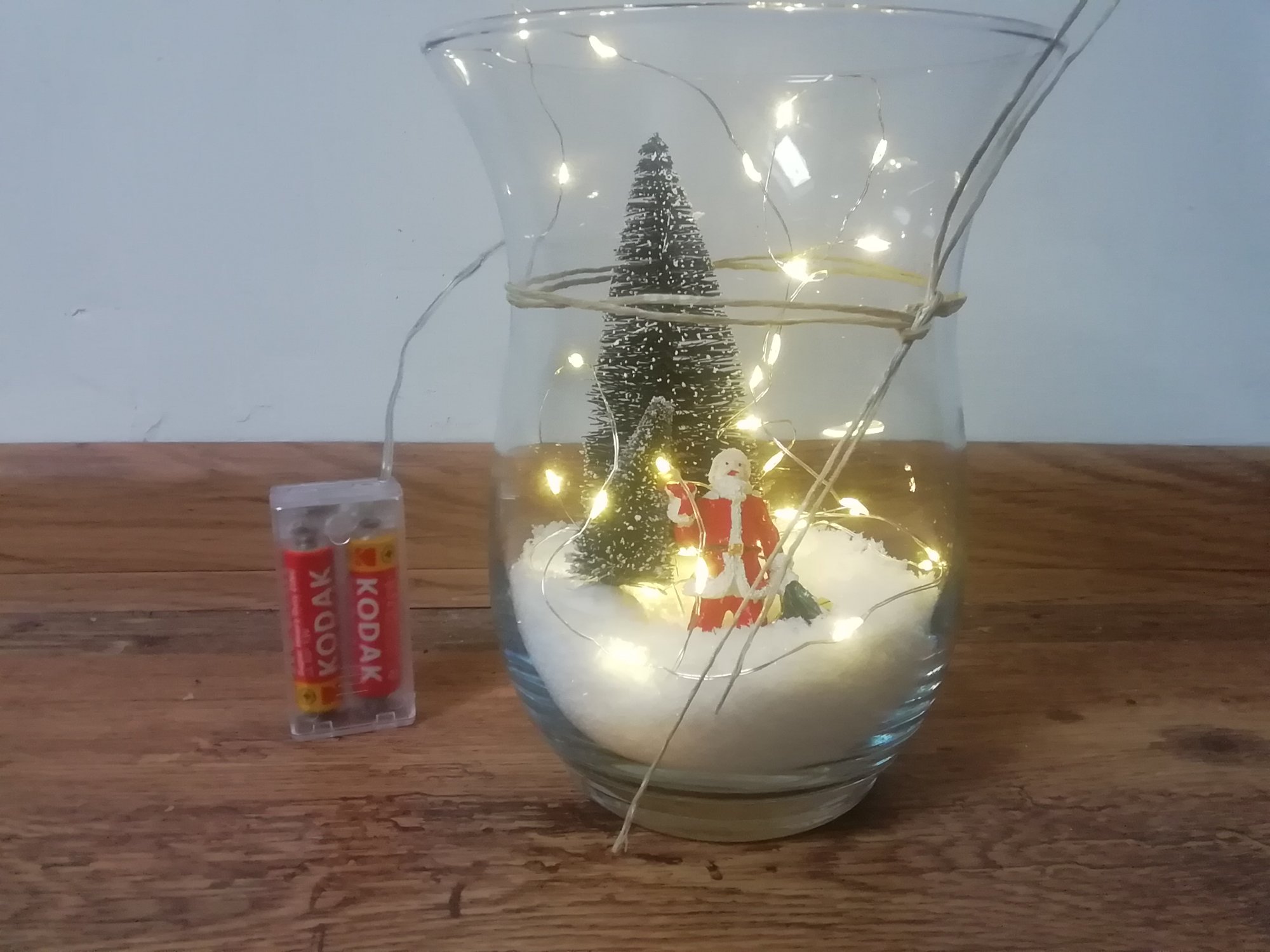 Wojciech Wolf
Wiktor Matusiak
Michał Ratajczyk
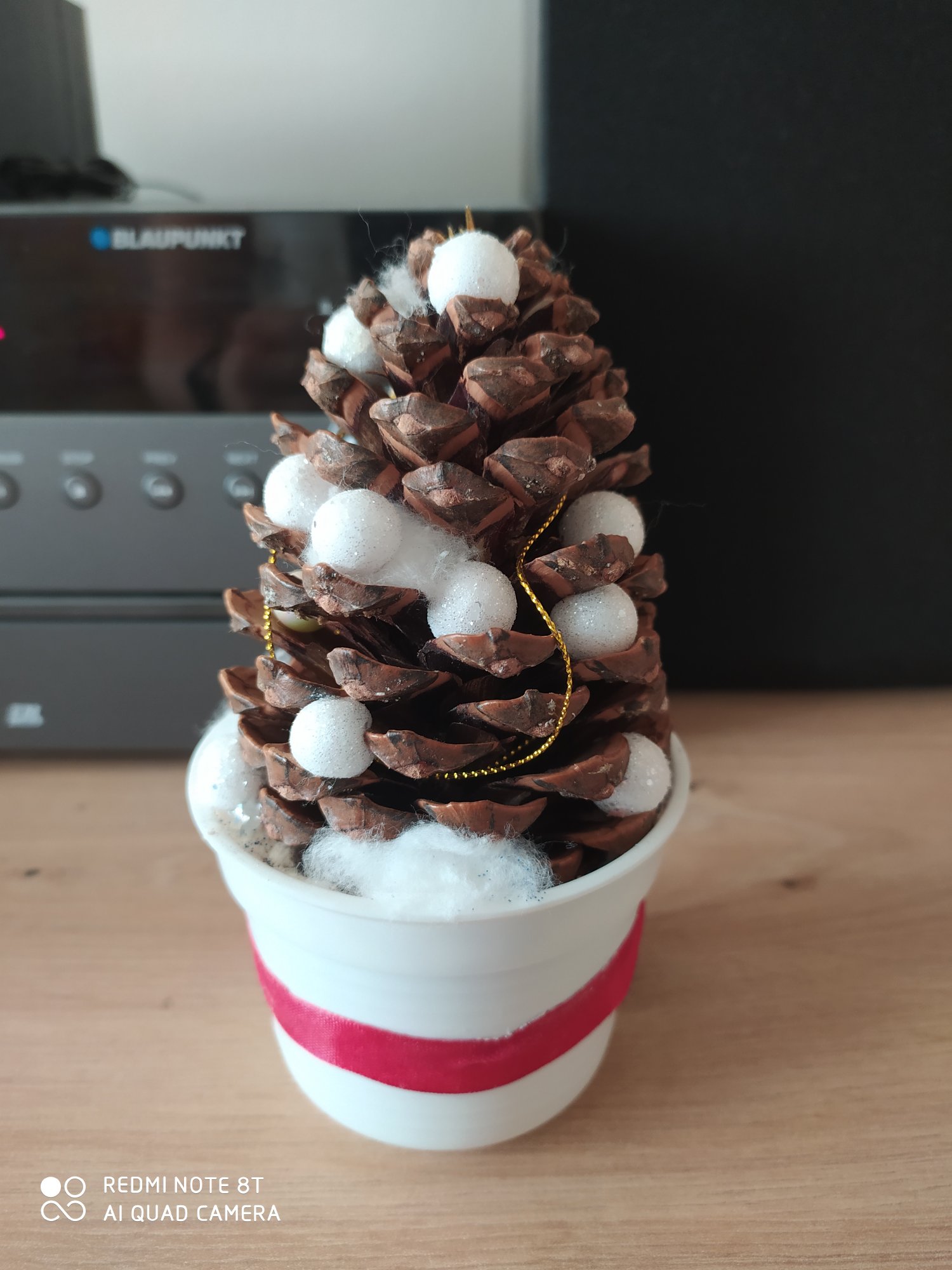 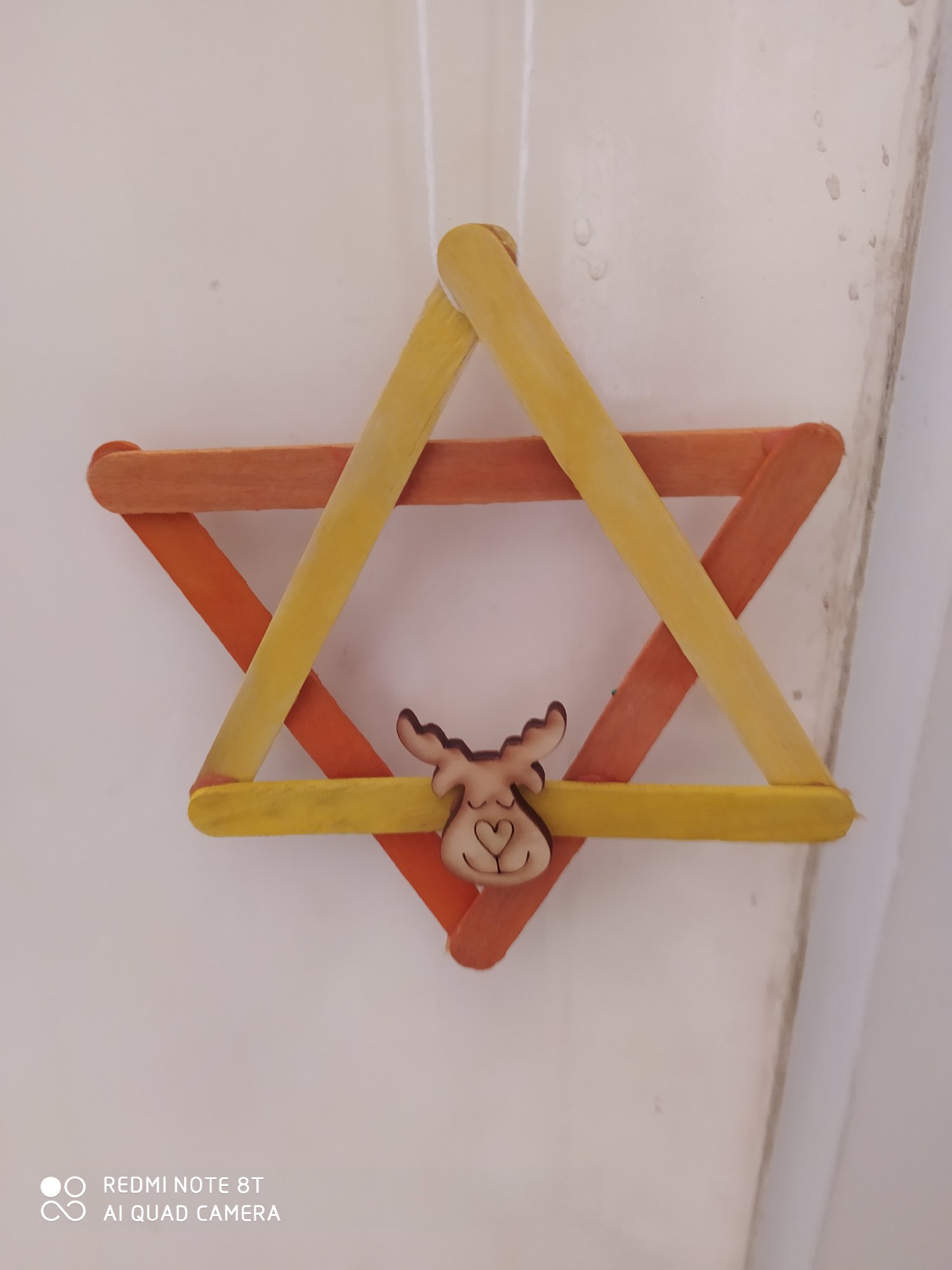 Maja Wojtczak
Natalia Bauch
Martyna Petynia
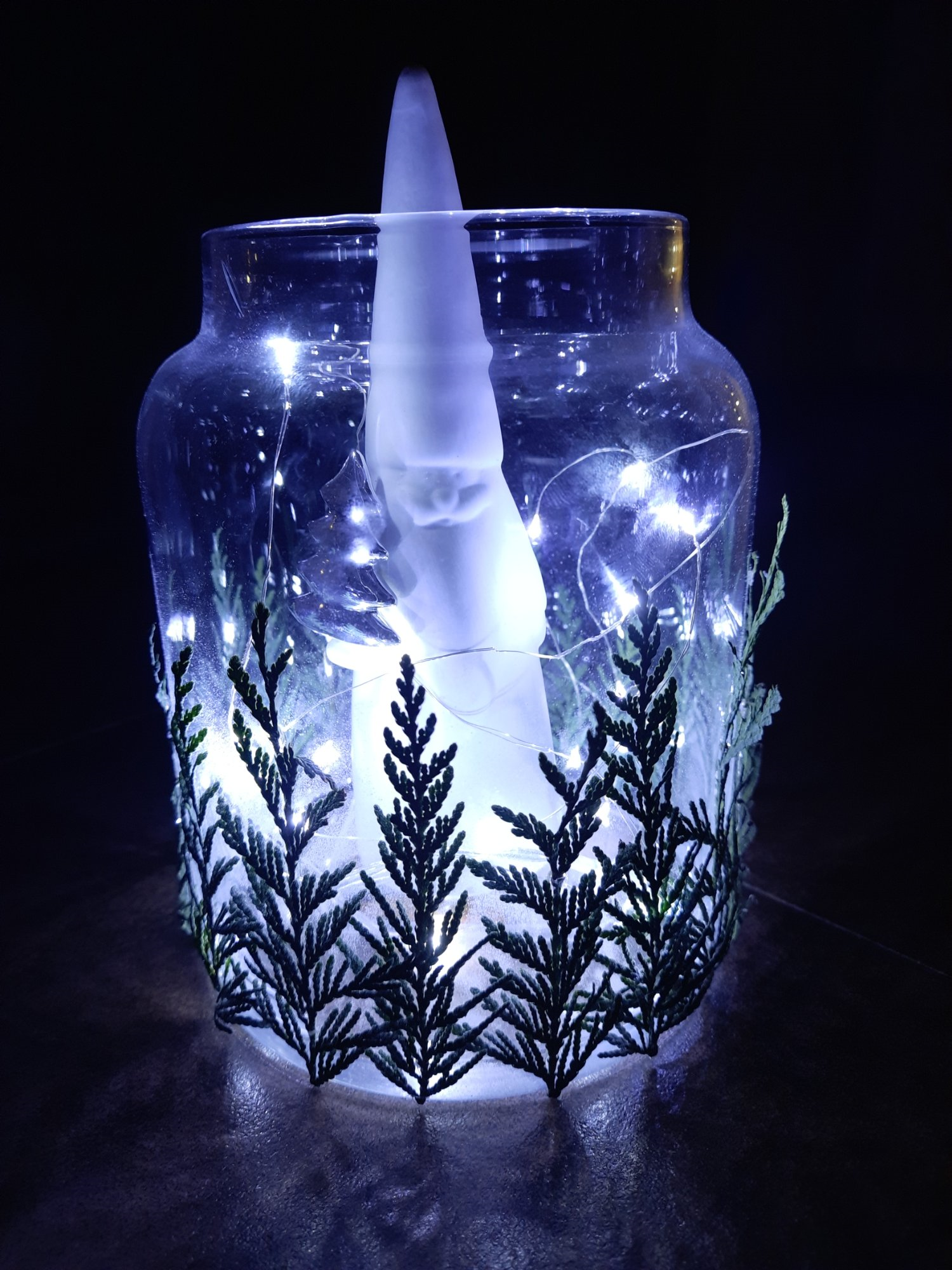 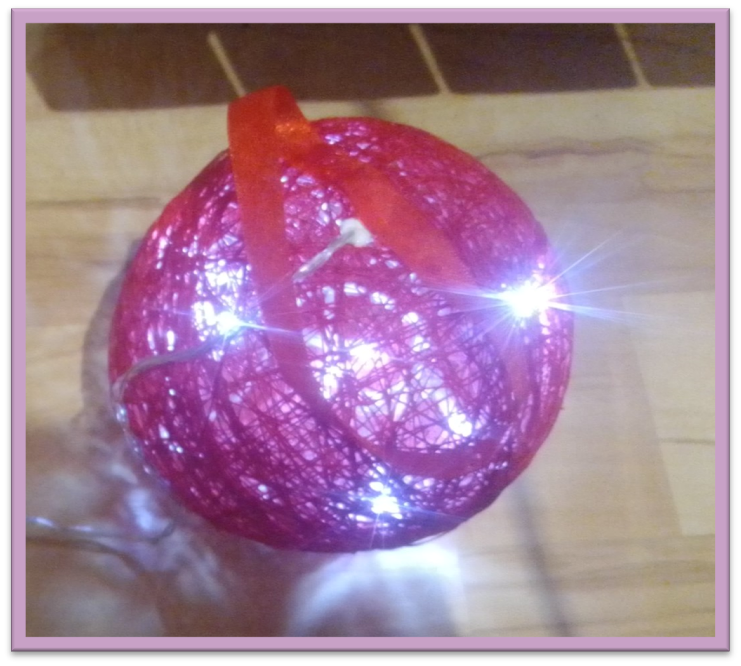 Kamil Maślak
klasa 6b
Maja Plewa
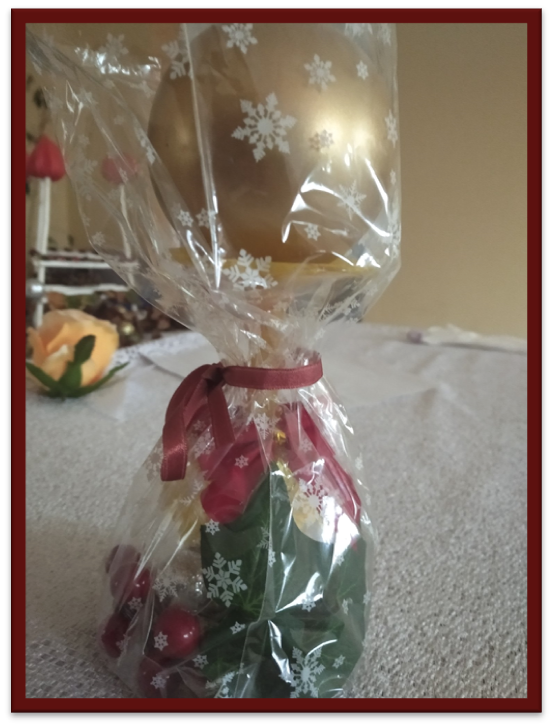 Alicja Nawrocka
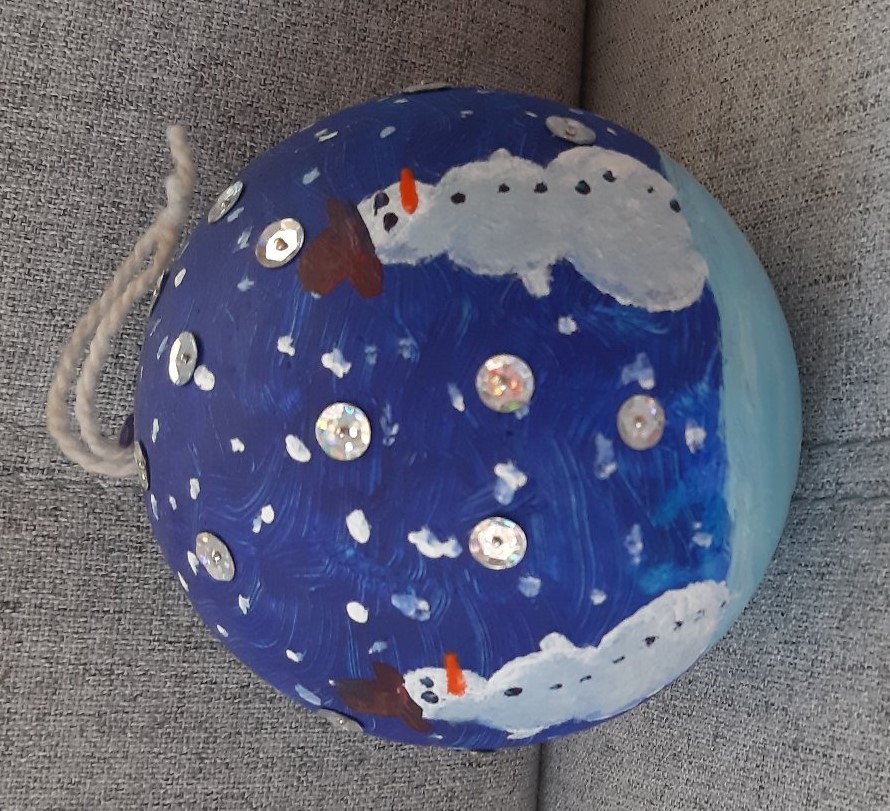 Anna Pilarczyk
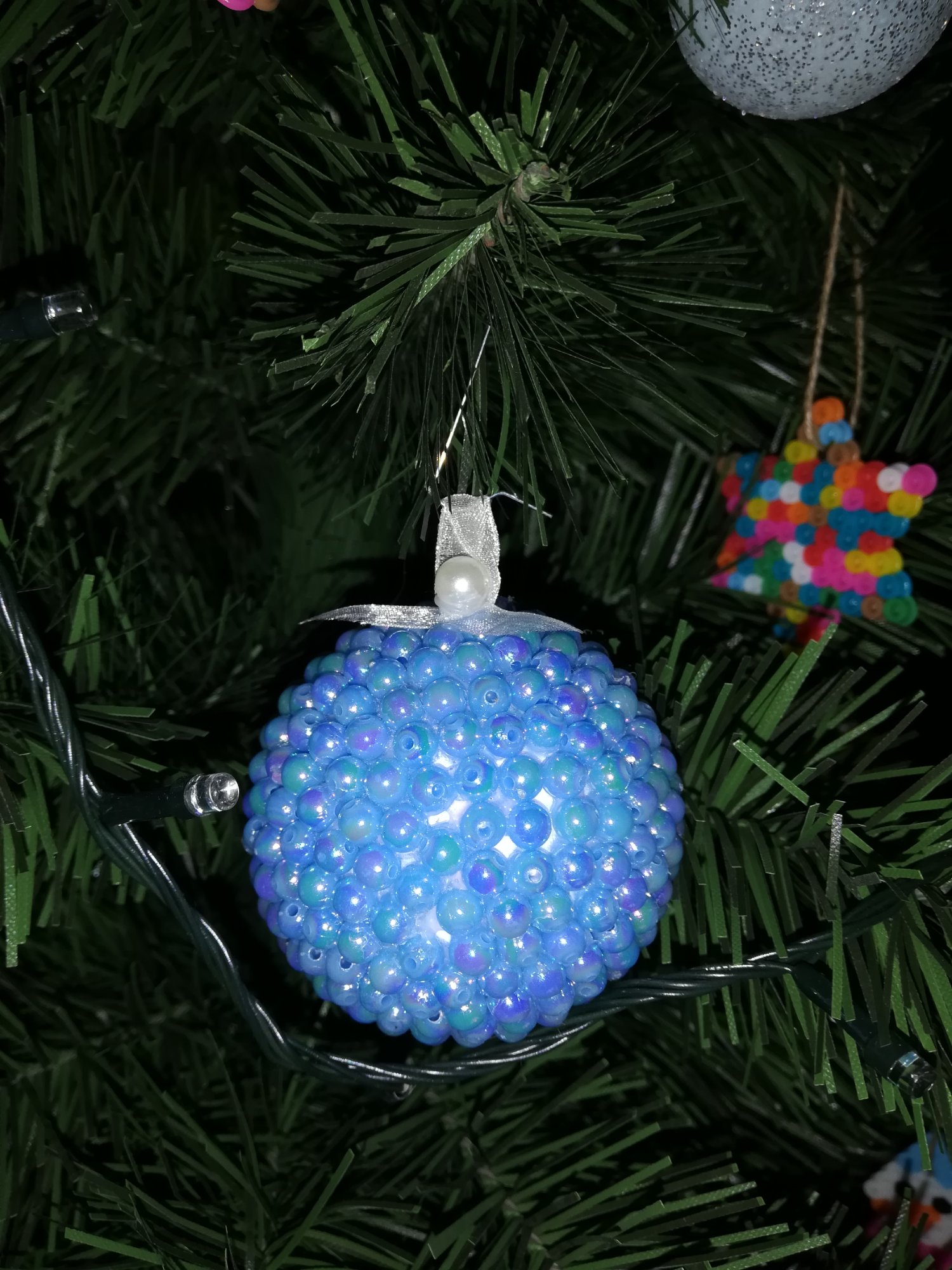 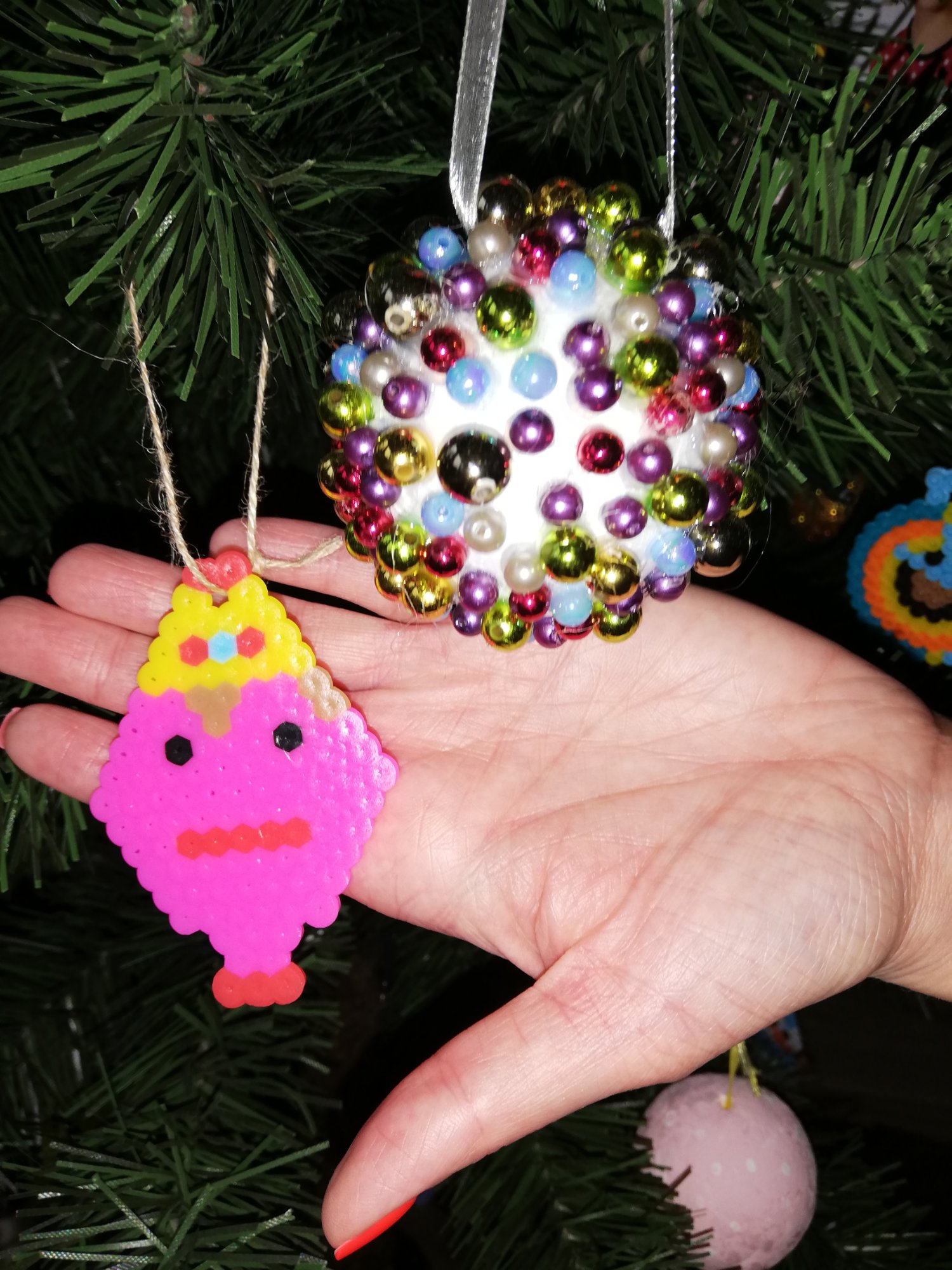 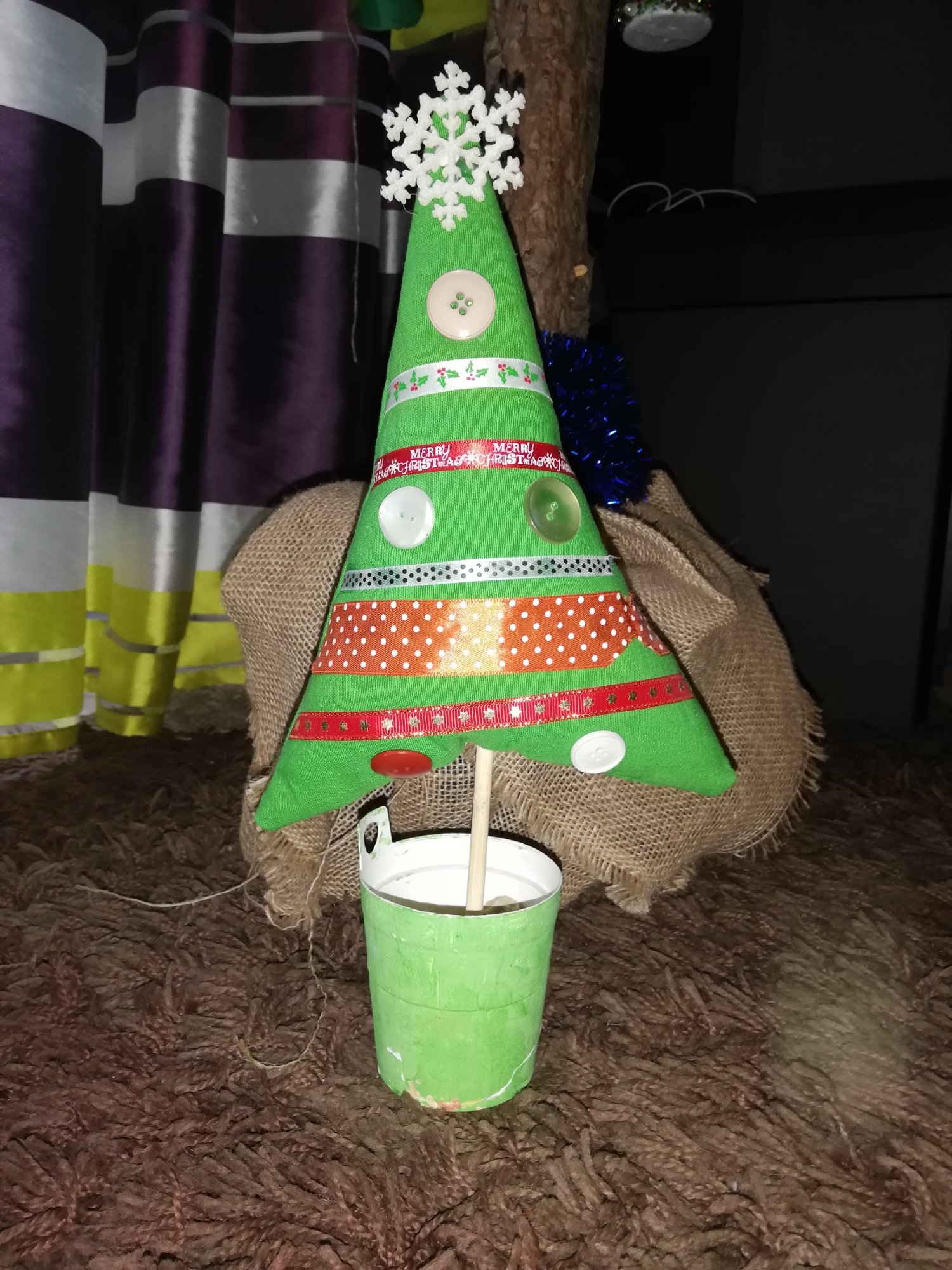 Jakub Klimkiewicz
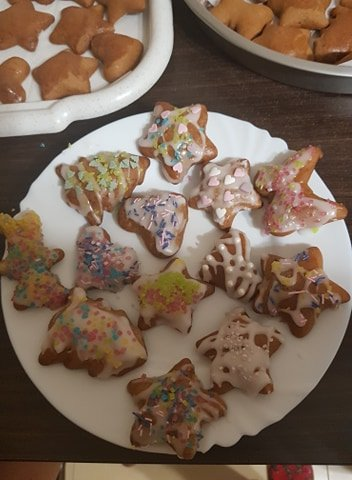 Bartosz Szyszkiewicz
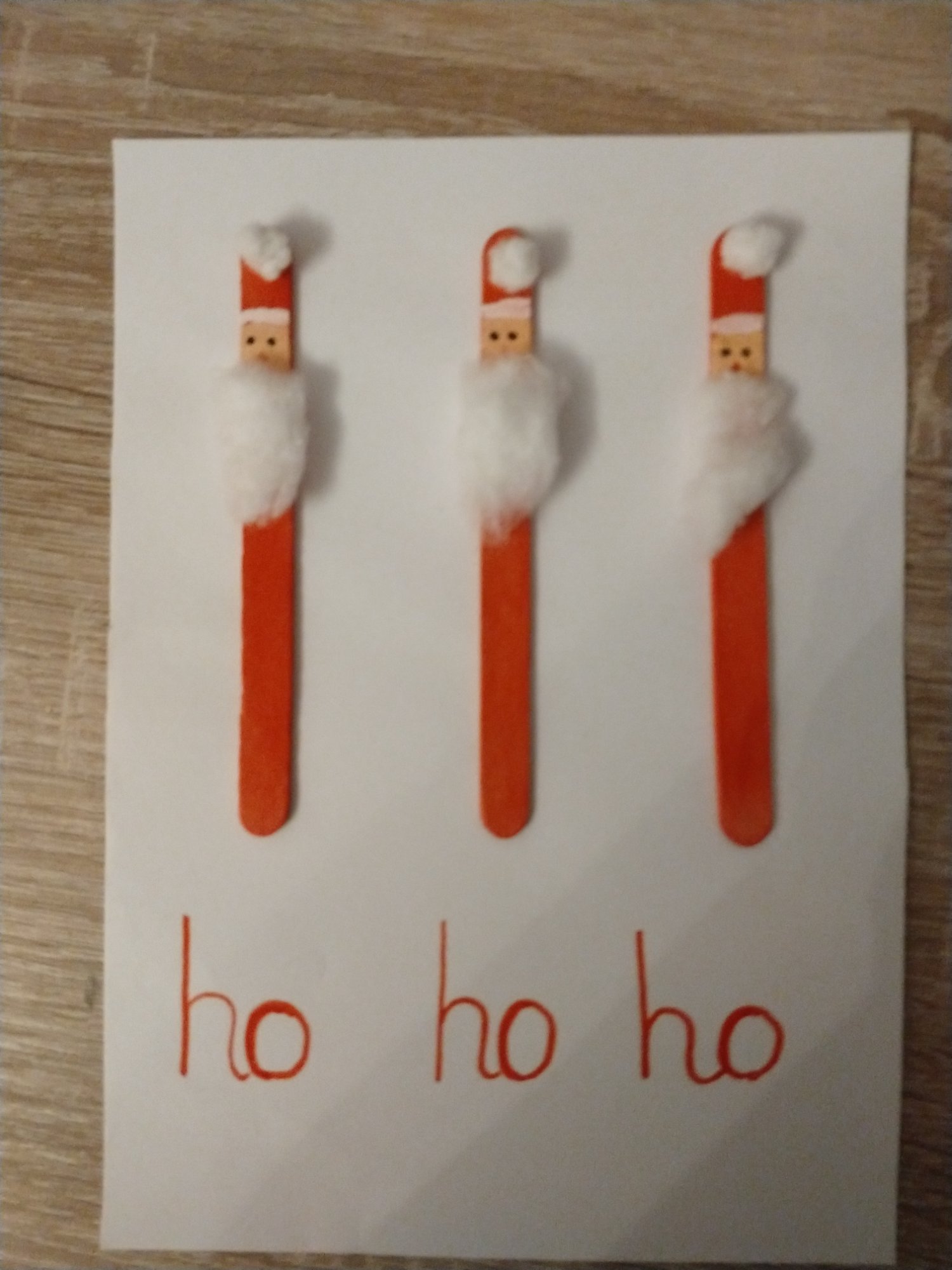 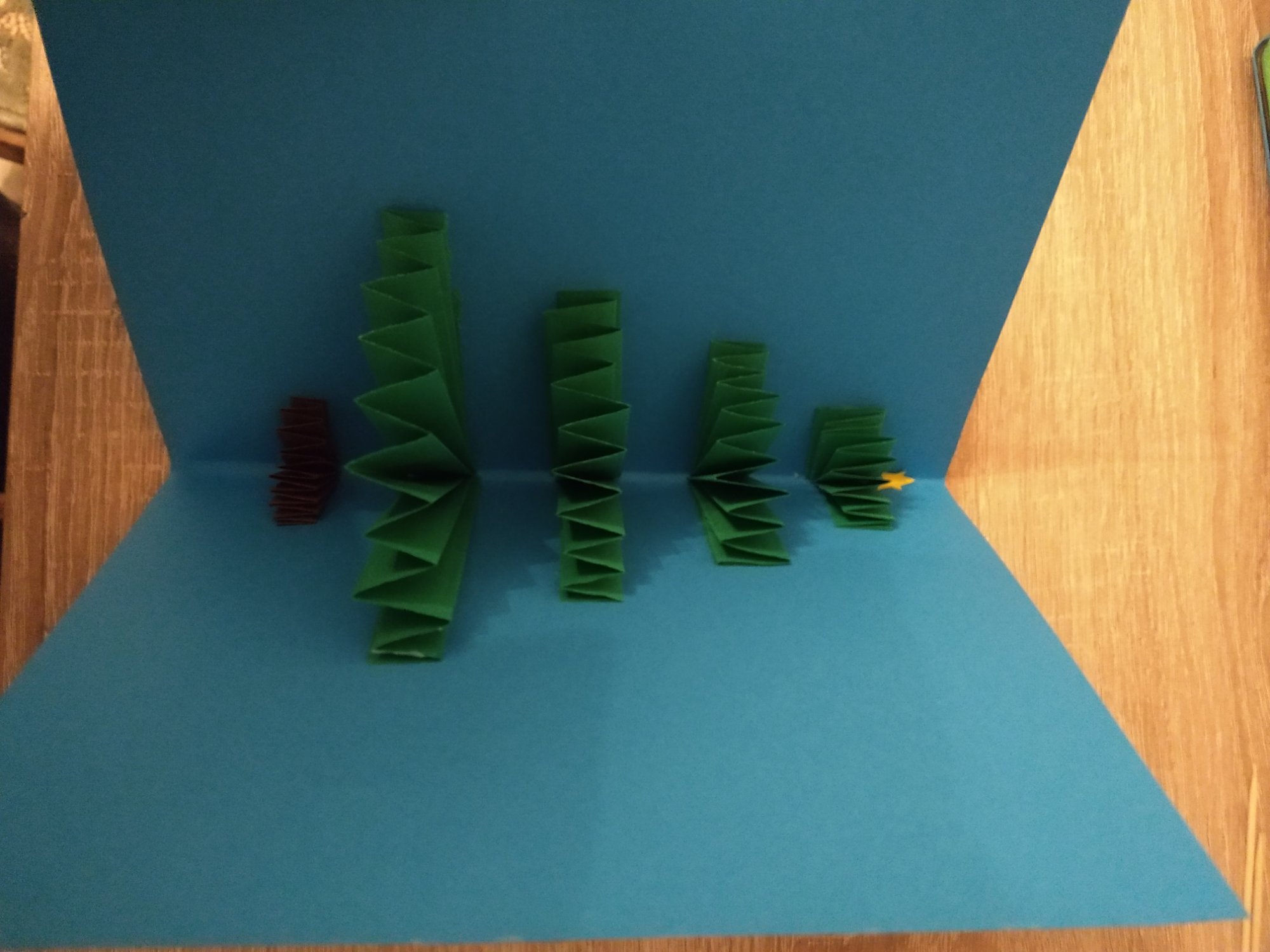 Gabriela Sobczak
klasa 7a
Nikola Ochocka
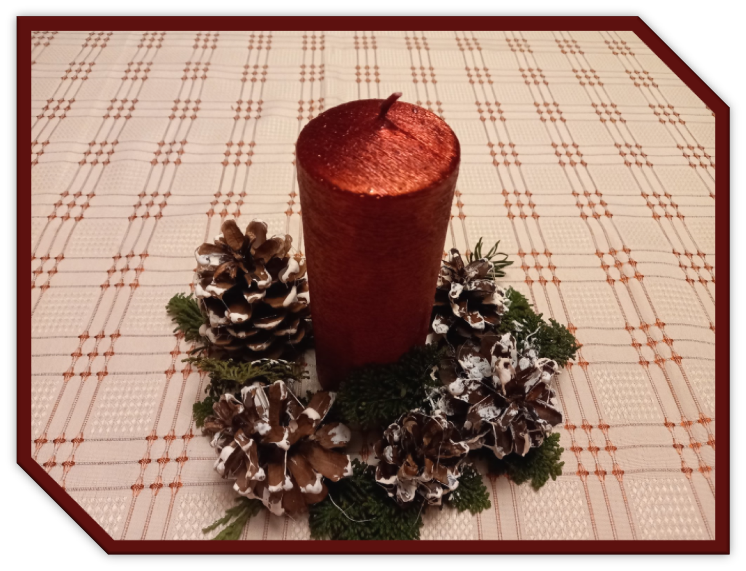 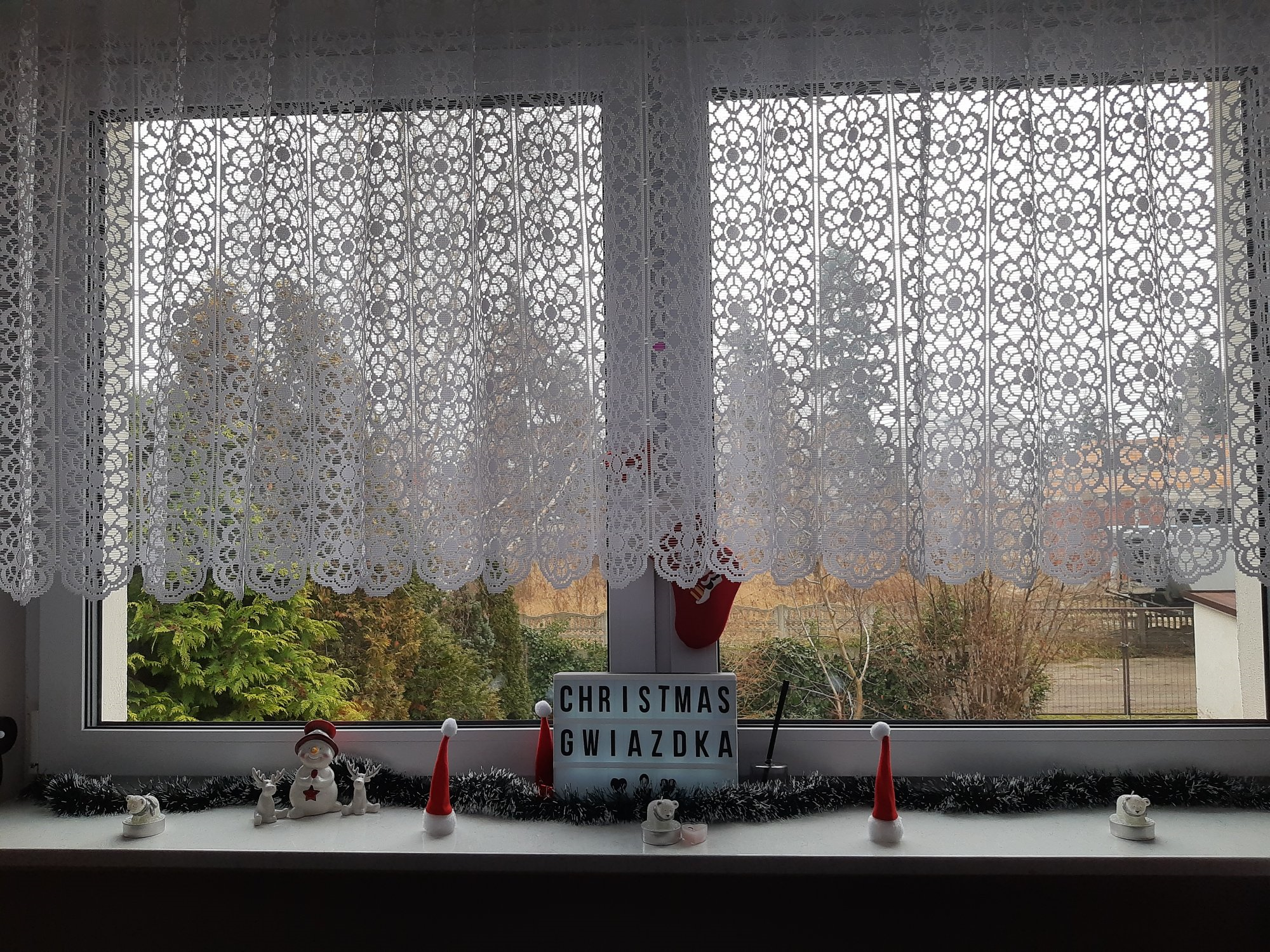 Wojciech Żuberek
klasa 7b
Wiktoria Porada
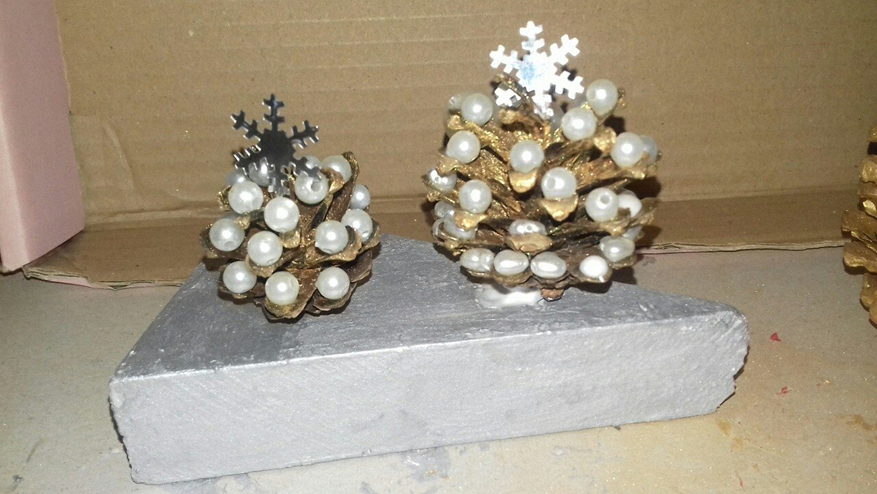 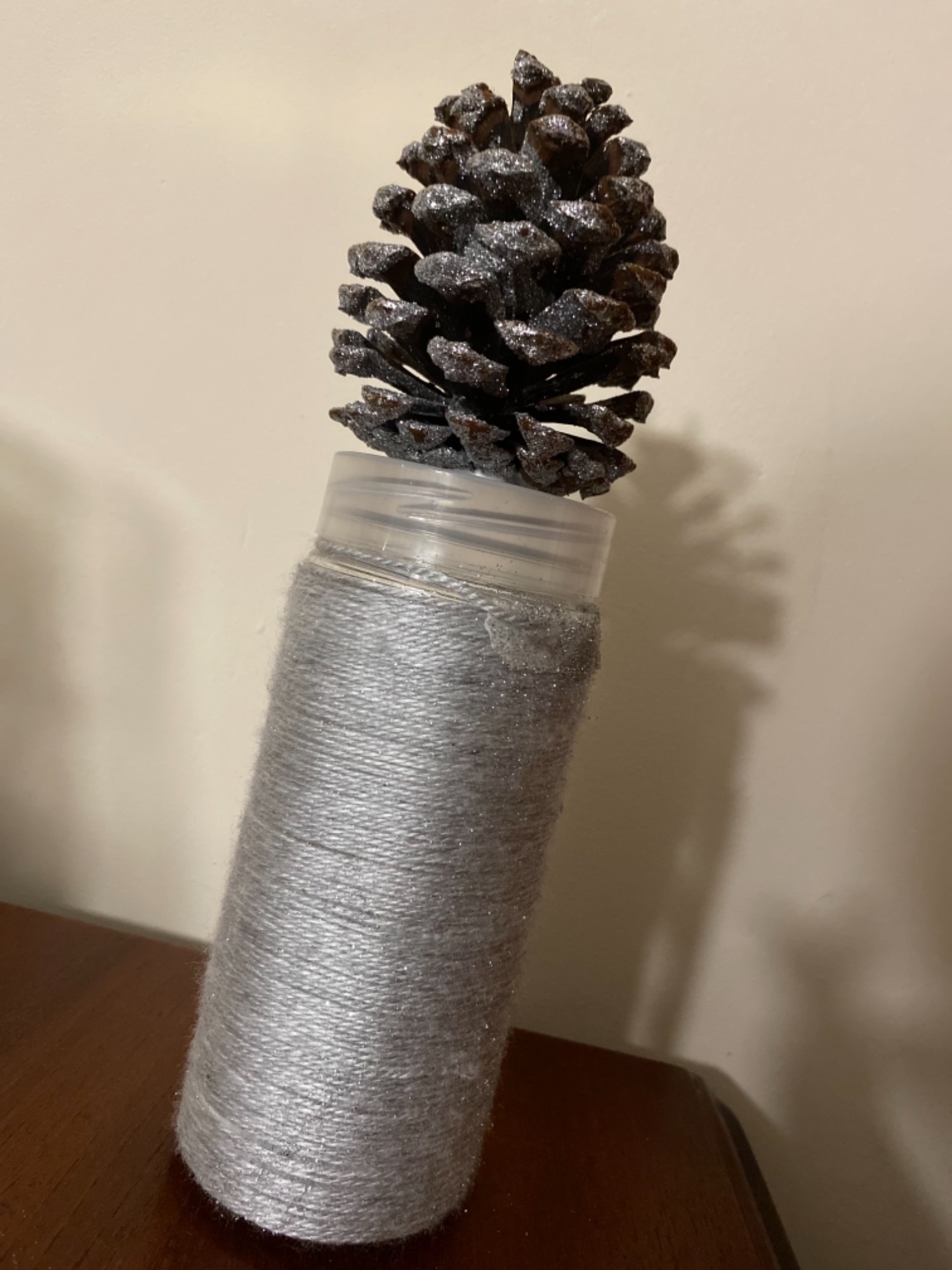 Mateusz Leśny
Wiktoria Jóźwiak
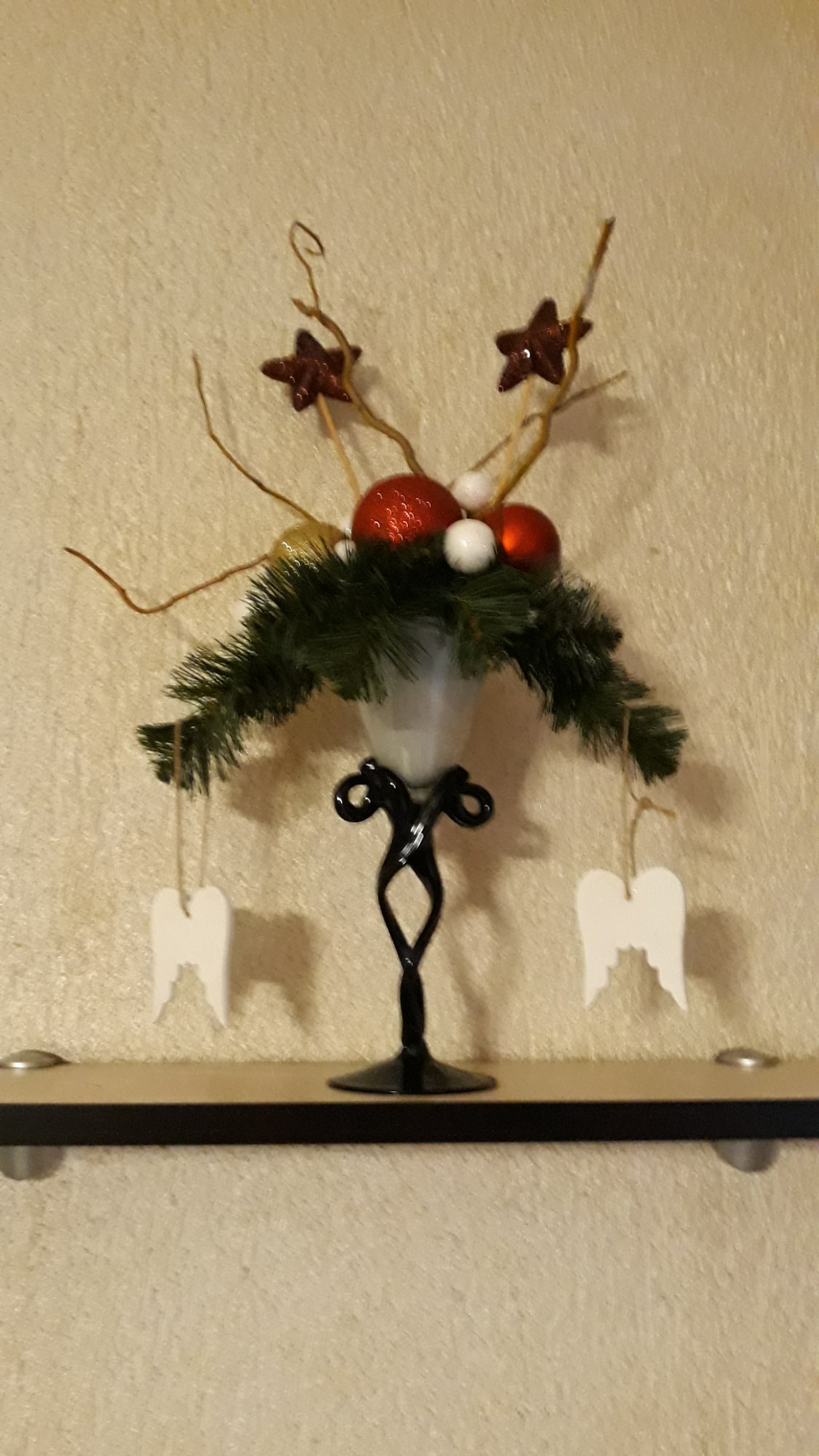 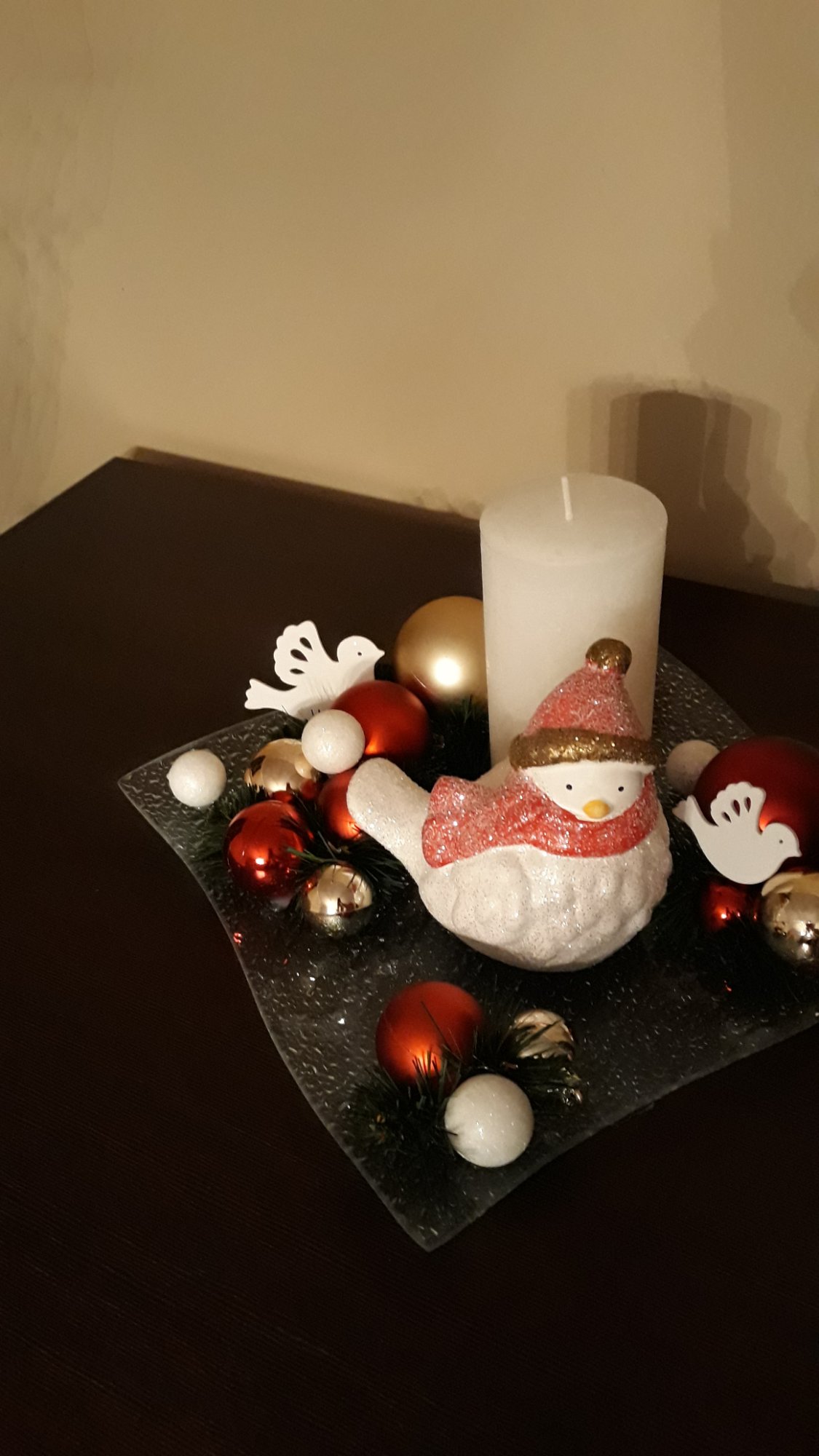